C9930, 7. lekce, 14. 4. 2020
Hartreeho metoda selfkonzistentního pole
Literatura:  John P.  Löwe, Quantum Chemistry
Kapitola 11: 11-1, 11-2 a 11-3
Kapitola 5: 5-1
11-1 Ab initio výpočty
A.   Princip :  Zápis na SMART NB
B.   Hierarchie metod :  Následující snímek
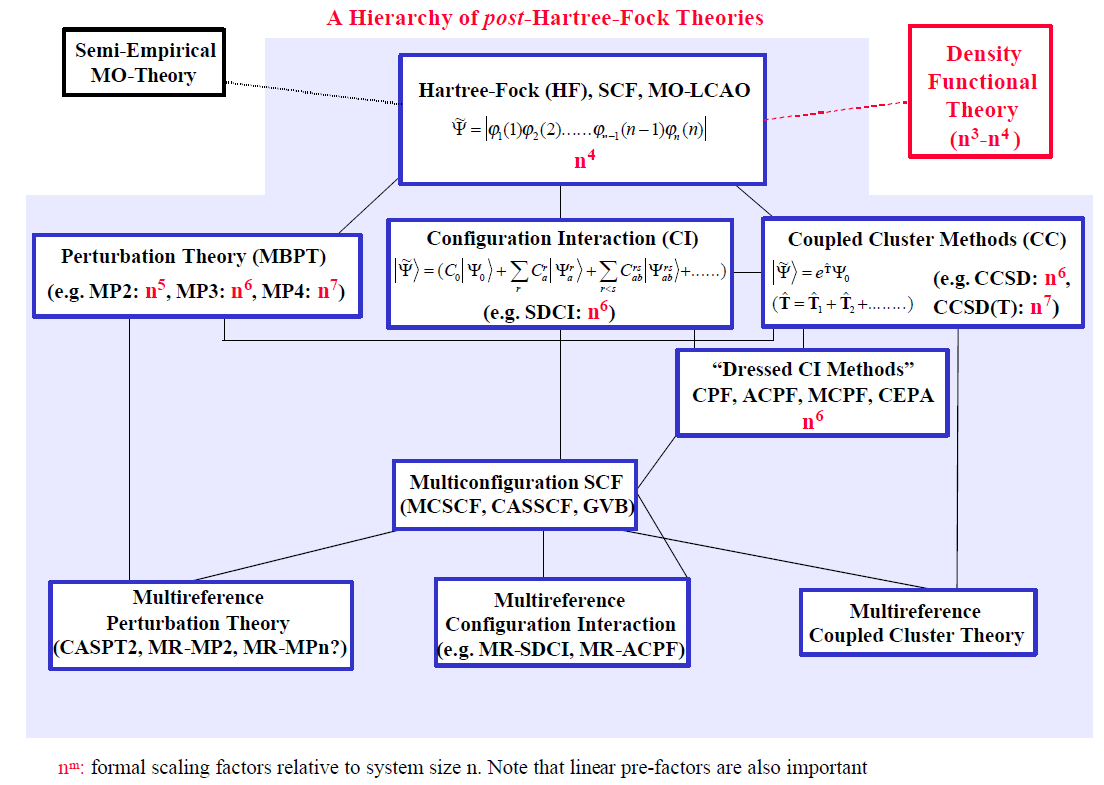 5-5 Singletní a tripletní stavy pro konfiguraci 1s12s1 atomu He